DEPARTAMENTO DE CIENCIAS DE LA VIDA Y DE LA AGRICULTURA
CARRERA DE INGENIERÍA EN BIOTECNOLOGÍA


TRABAJO DE TITULACIÓN PREVIO A LA OBTENCIÓN DEL TÍTULO DE INGENIERO EN BIOTECNOLOGÍA

Aislamiento e identificación molecular de mohos y levaduras procedentes del material lignocelulósico de caña de azúcar (Saccharum officinarum L.) recolectado en el área de los molinos del Ingenio Azucarero del Norte
Elaborado por
Fabricio Antonio Castillo Avilez
Director externo del proyecto
Ing. Rubén Guzmán
Directora del proyecto
Dr. Luis E. Trujillo Toledo
Sangolquí - 2022.
VERSIÓN: 1.0
ÍNDICE DE CONTENIDO
1
VERSIÓN: 1.0
INTRODUCCIÓN
2
IANCEM
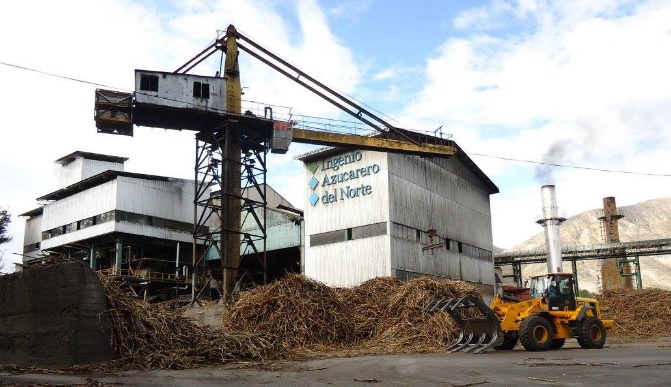 Capacidad de molienda: 
360.000 TM de caña /año.
Productos
100.000 unidades 
De Azúcar Morena
720000 sacos de 50 kg de Azúcar Blanca
Subproductos
Producción de Melaza-Miel 
11.000 TM/año
Producción de bagazo
Producción de ceniza
Producción de cachaza
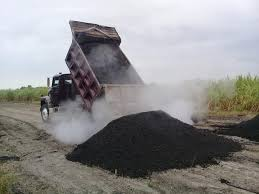 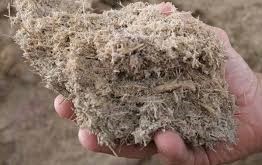 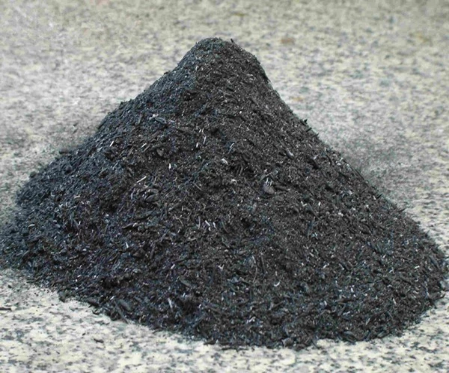 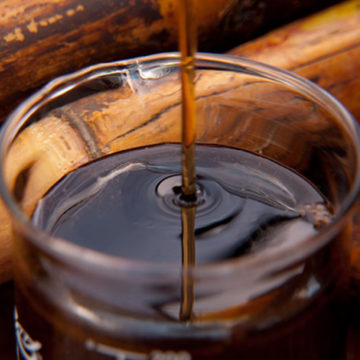 VERSIÓN: 1.0
INTRODUCCIÓN
3
Hongos Filamentosos
Levaduras
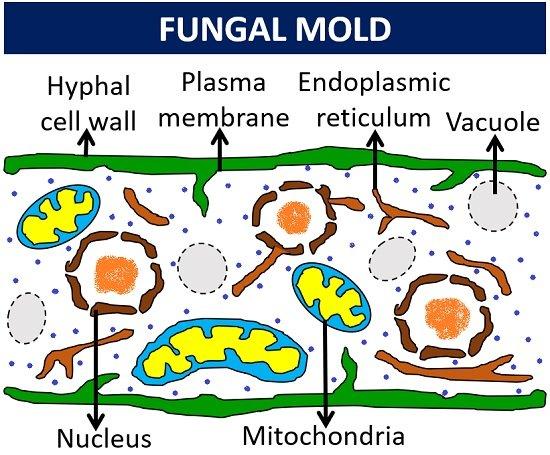 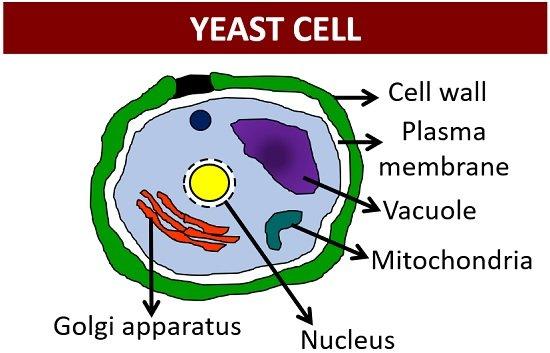 Aplicaciones
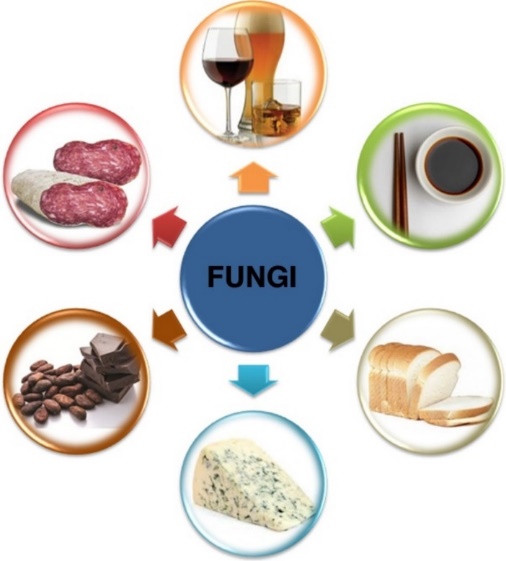 Material Lignocelulósico
Se puede establecer un valor añadido al material lignocelulósico de la caña de azúcar través de proceso biotecnológicos azúcares para alcanzar una utilización eficiente de las fuentes de carbono del desecho agroindustrial
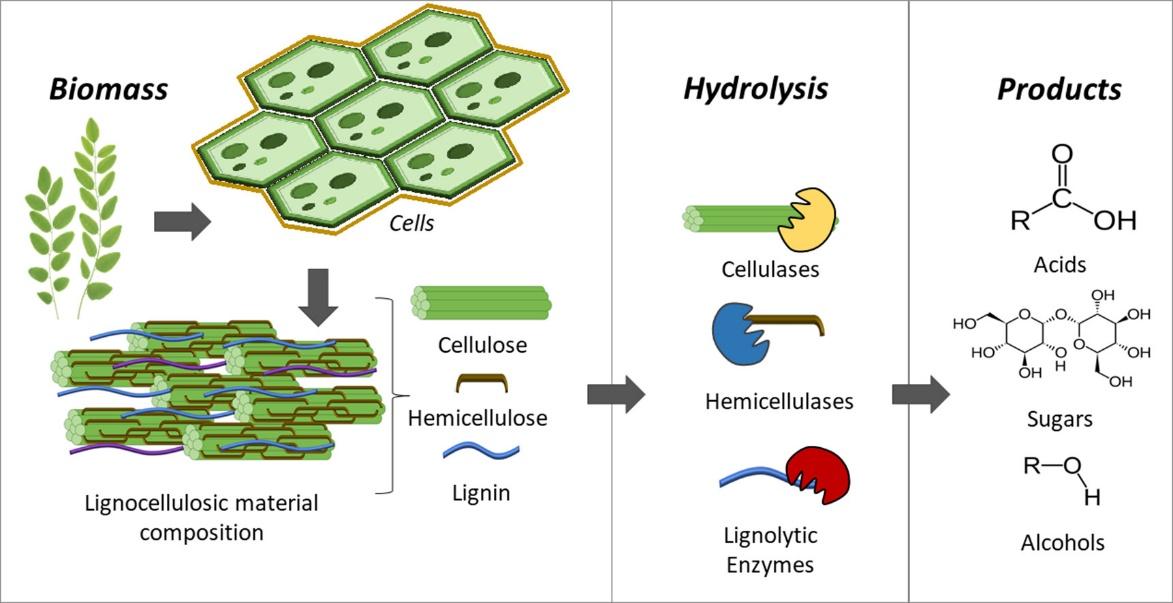 (Supriya, 2019), (Spatafora et al., 2016)
VERSIÓN: 1.0
VERSIÓN: 1.0
INTRODUCCIÓN
4
Técnicas de identificación
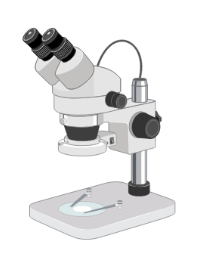 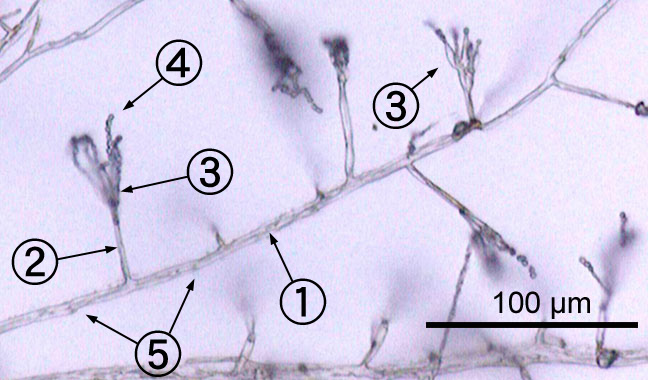 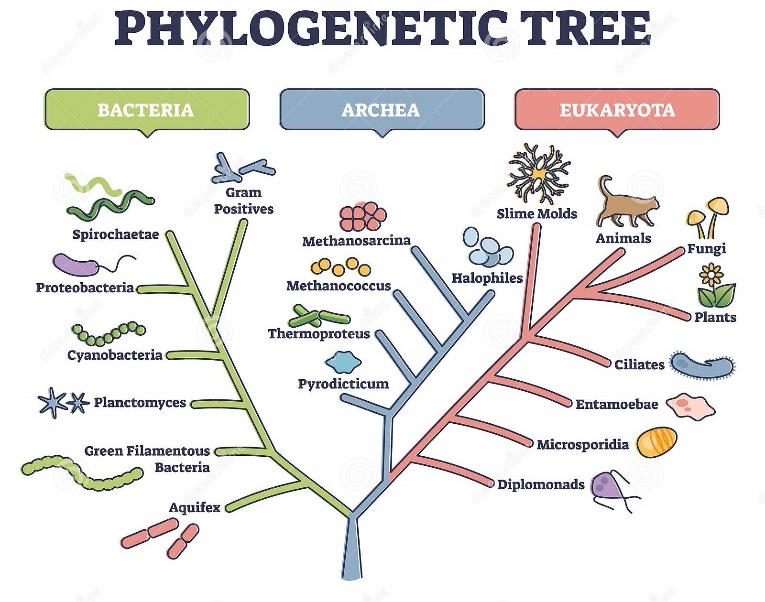 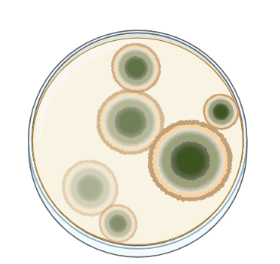 1- hifa, 2- conidióforo, 3- fialide4- conidia, 5- septo
Técnicas dependiente de cultivo
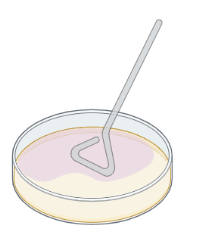 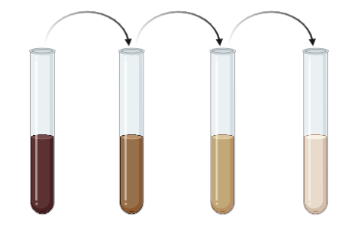 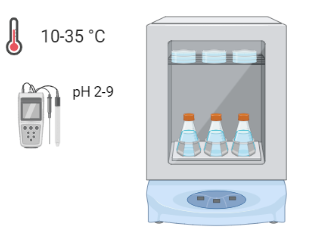 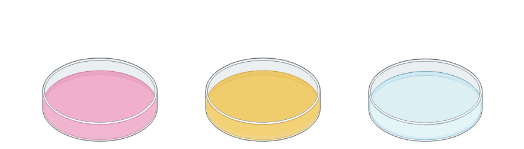 SDA
PDA
RBA
Dilución Seriada
Medios de cultivo
(Cepeda et al., 2019), (Spatafora et al., 2016), (Vanegas & Gómez, 2018).
VERSIÓN: 1.0
INTRODUCCIÓN
5
Técnicas moleculares
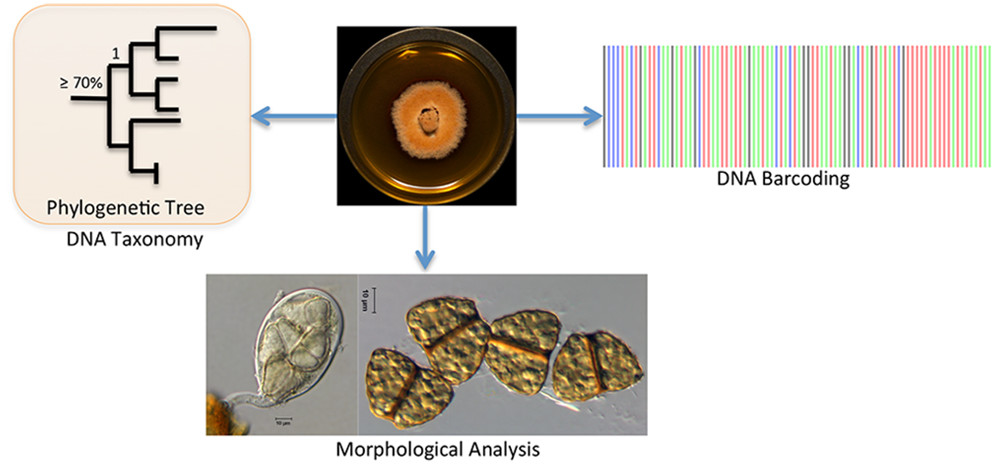 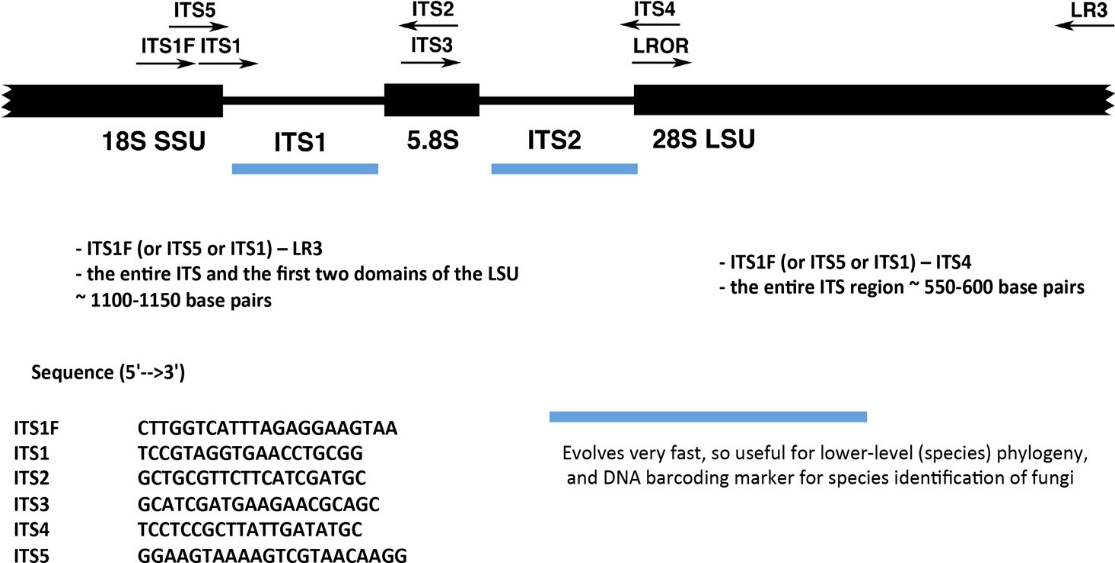 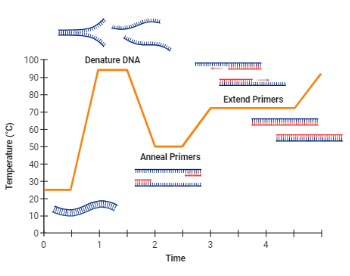 PCR y Secuenciación
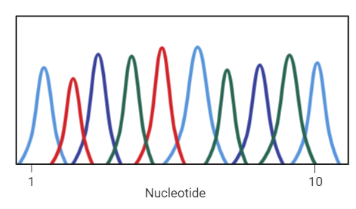 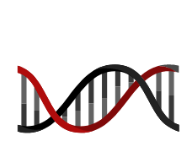 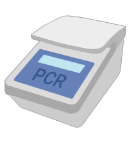 (Baselga et al., 2017), (Ferrer, 2018)
VERSIÓN: 1.0
OBJETIVOS
6
Objetivo General
Aislar e Identificar molecularmente mohos y levaduras procedentes del material lignocelulósico de caña de azúcar (Saccharum officinarum L.) recolectado en el área de los molinos del Ingenio Azucarero del Norte.
VERSIÓN: 1.0
OBJETIVOS
7
Objetivos Específicos
Recolectar las muestras del material lignocelulósico de caña de azúcar (Saccharum officinarum L.) en el área de los molinos del IANCEM por muestreo aleatorio simple.
Aislar mohos y levaduras procedentes del material lignocelulósico de caña de azúcar (Saccharum officinarum L.) aplicando técnicas dependientes de cultivo.
Identificar molecularmente las especies de mohos y levaduras aislados del material lignocelulósico, mediante la amplificación y secuenciación de la región ITS.
VERSIÓN: 1.0
HIPÓTESIS
8
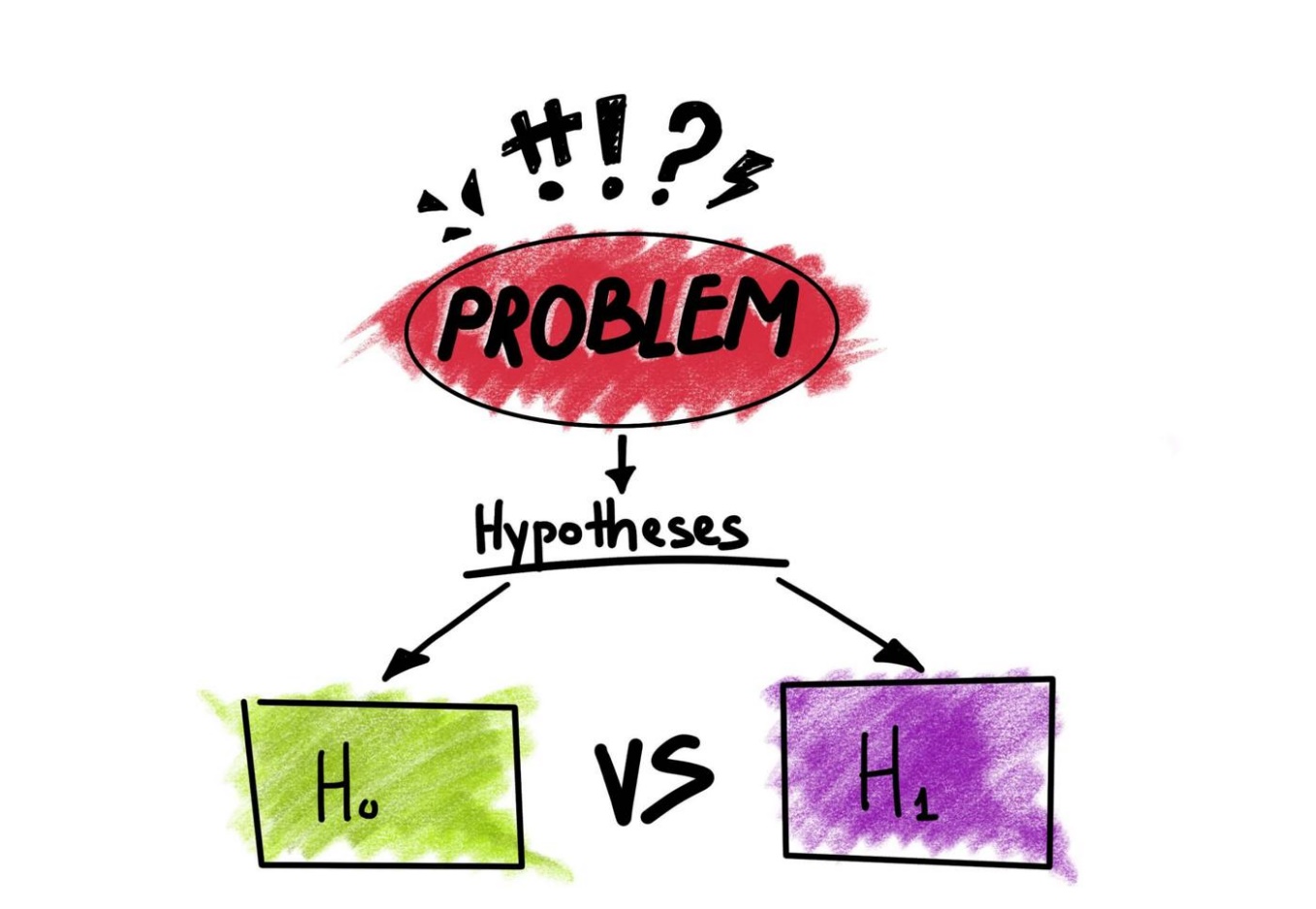 Del material lignocelulósico de caña de azúcar (Saccharum officinarum L.) procedente del área de los molinos del Ingenio Azucarero del Norte, se pueden aislar e identificar molecularmente mohos y levaduras.
VERSIÓN: 1.0
METODOLOGÍA
9
Muestreo
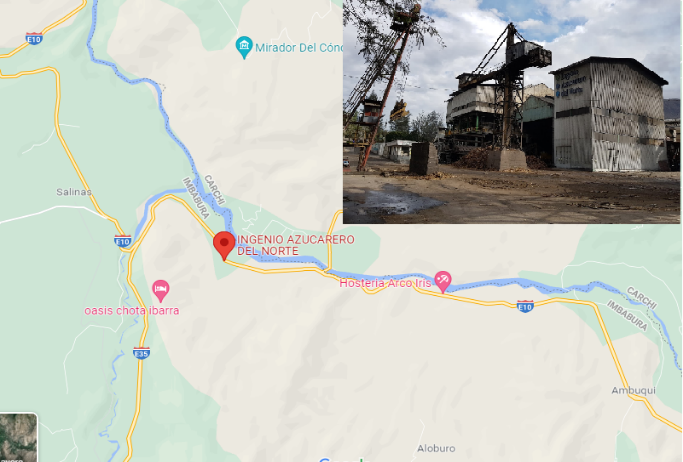 Tiempo 
Fecha de la recolección
Localización GPS
Peso en gramos
Descripción Física
pH
Capacidad de campo
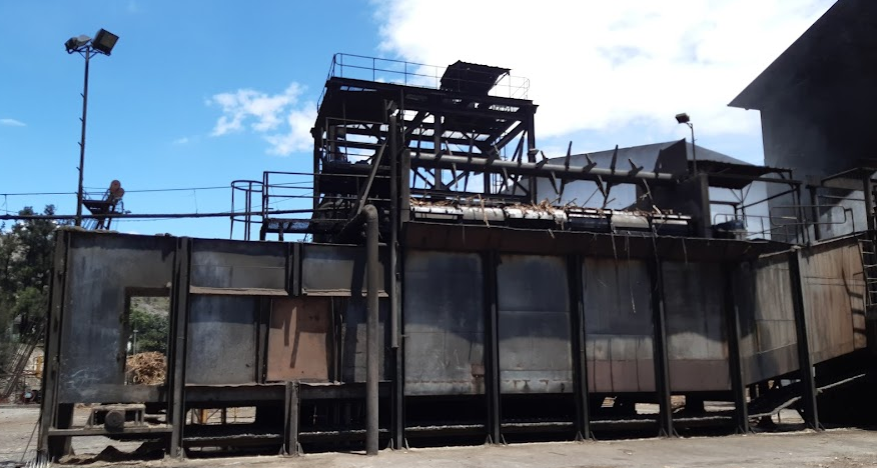 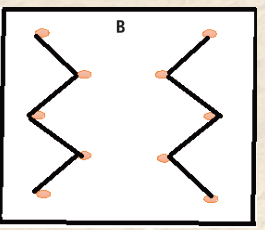 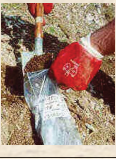 Técnica de M.A.S. y M.C.
Dimensiones de muestreo 21x3x1 m
Coordenadas geográficas de la ubicación del estudio es 0°28'44.8"N 78°05'53.0"W
Pruebas ambientales
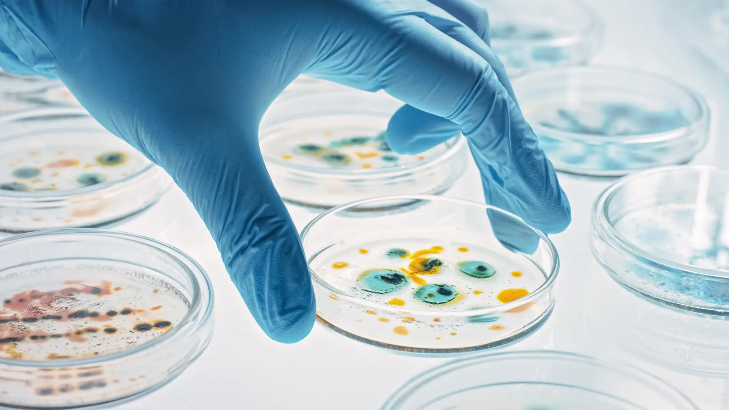 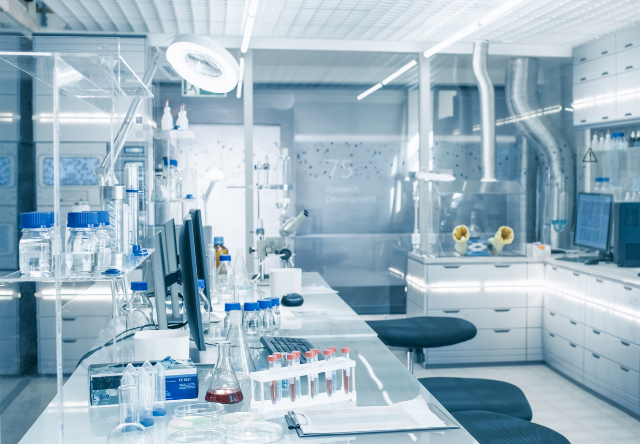 VERSIÓN: 1.0
METODOLOGÍA
10
Aislamiento
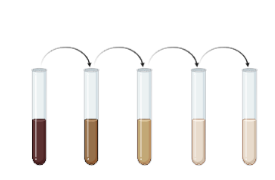 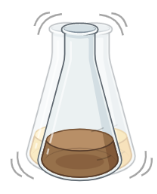 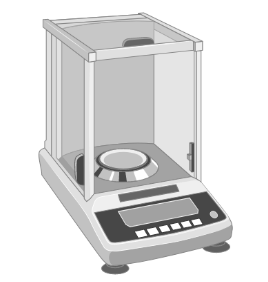 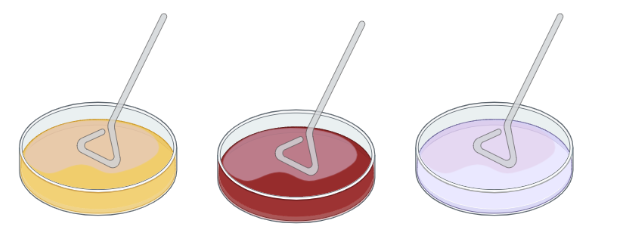 PDA
SDA
RBA
90 mL D.S.P. 
Shake x 30 min
Diluciones seriadas
10 g M.L.
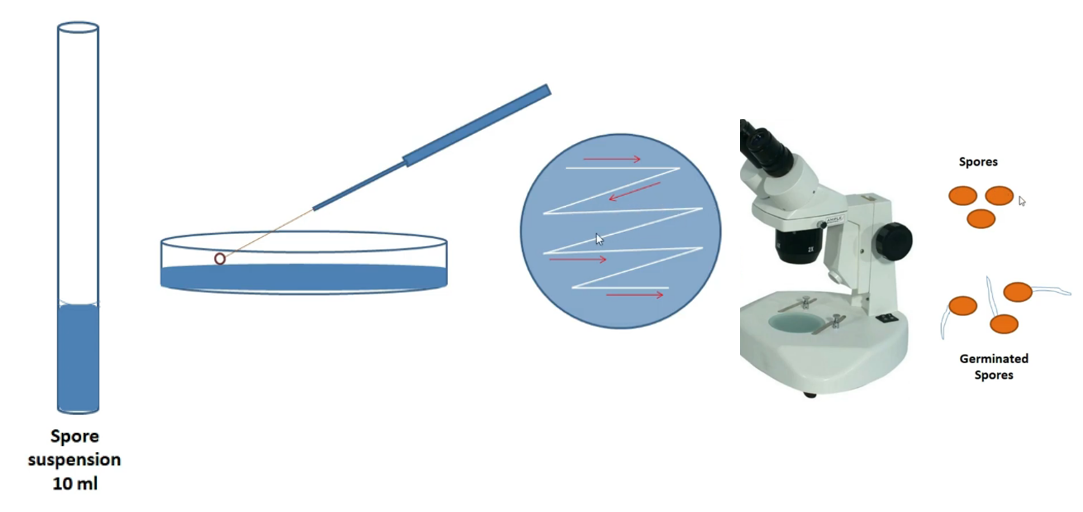 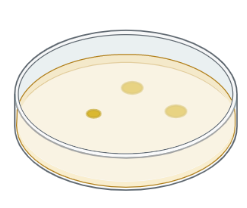 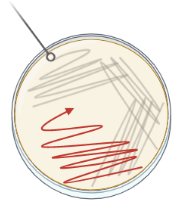 x2
Mohos
Levaduras
Thapa et al., 2015
VERSIÓN: 1.0
METODOLOGÍA
11
Descripción Morfológica
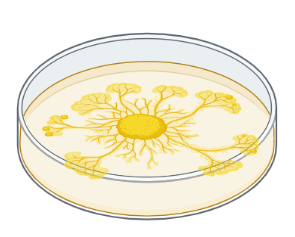 Observación de colonia mohos
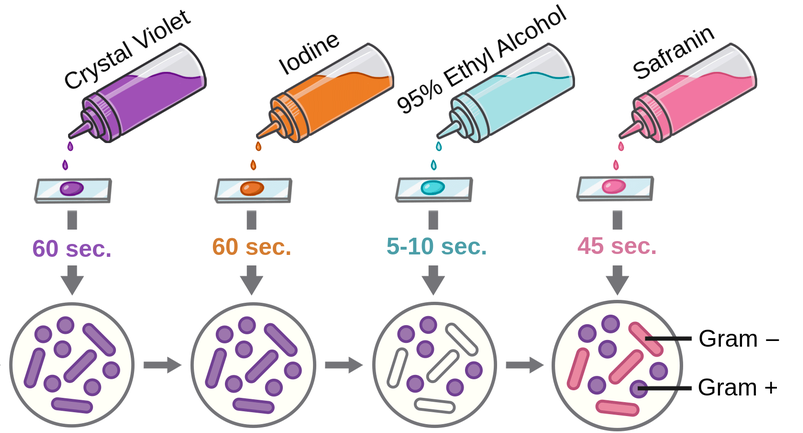 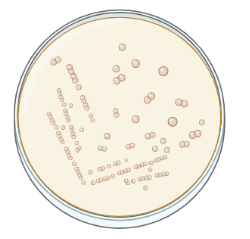 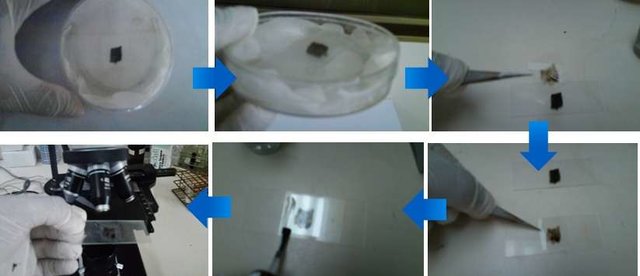 Observación de colonia de levaduras
Tinción Gram
Microcultivo
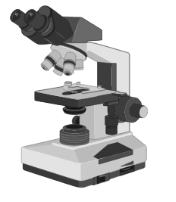 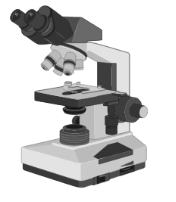 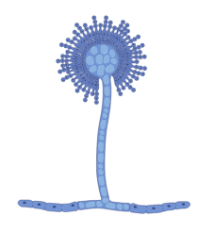 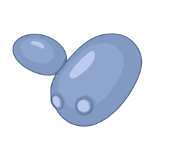 Microscopio 400x
Microscopio 400x
Talaiekhozani & Mohanadoss, 2015
VERSIÓN: 1.0
METODOLOGÍA
12
Moho
Levadura
Identificación Molecular ITS
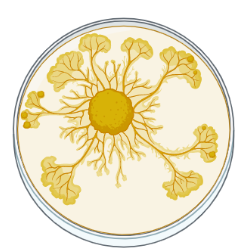 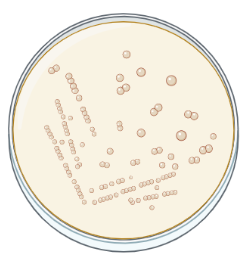 Extracción de ADN
Técnica de secuenciación del gen ITS, que consta de los métodos de extracción de ADN, amplificación por PCR y secuenciación. 
Protocolo modificado por IDgen (2021).
Colonia
Micelio
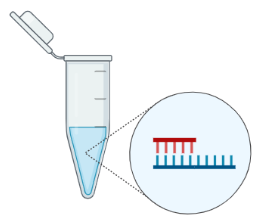 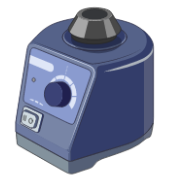 Buffer de extracción +ß.mercaptoetanol + muestra
Maceración con 3 perlas estériles
VERSIÓN: 1.0
METODOLOGÍA
13
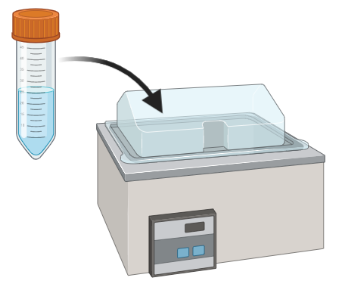 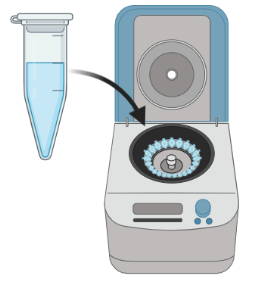 Cuantificación y calidad de ADN de aislados
Concentración de ADN  (ng/µL)
NANODROP 8000
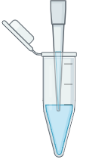 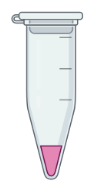 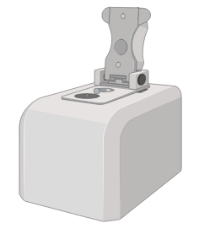 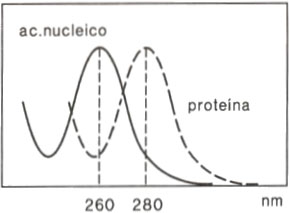 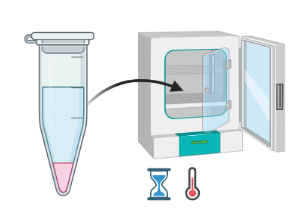 VERSIÓN: 1.0
METODOLOGÍA
14
Amplificación:
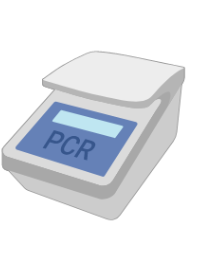 ADN [20 ng/µL]
Tabla 3 . Programa termociclador
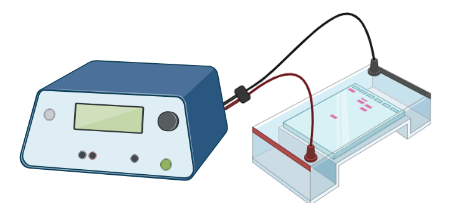 Tabla 1 . Kit de amplificación ABM mol para una reacción de PCR
Corrida electroforética durante 35 min y voltaje de 100 V
Tabla 2 . Cebadores de gen ITS
VERSIÓN: 1.0
METODOLOGÍA
15
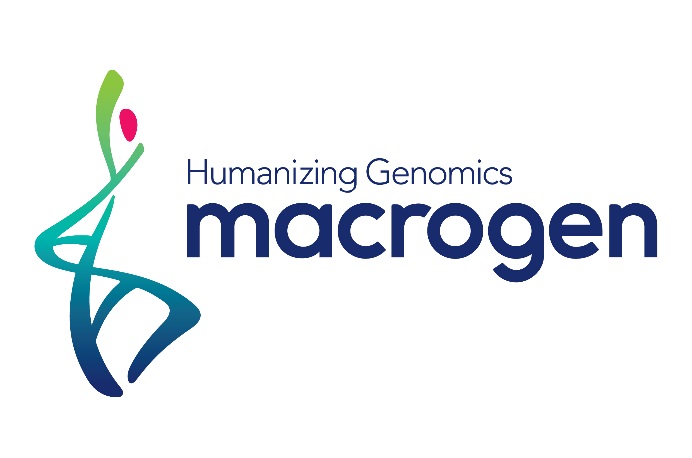 Secuenciación de amplicones
Método Sanger
Amplicones fueron enviados al exterior
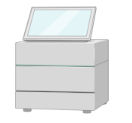 Limpieza y ensamblaje
Búsqueda de homólogos mediante BLAST
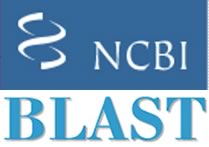 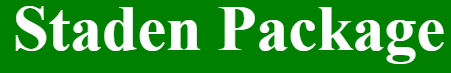 Staden-2.0.0b11-2016
Análisis estadístico
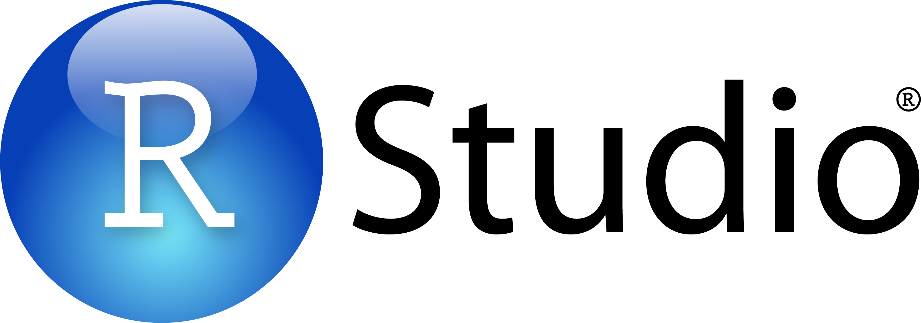 VERSIÓN: 1.0
Análisis Estadístico
RESULTADOS Y DISCUSIÓN
16
Pruebas ambientales
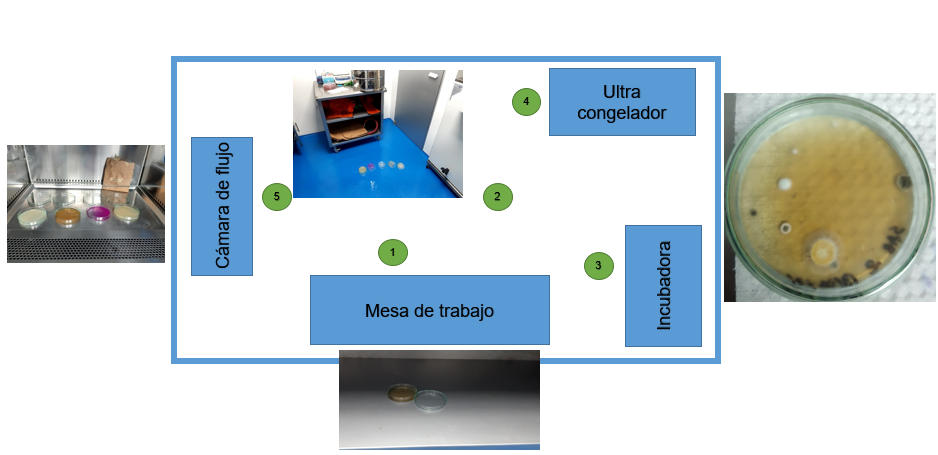 “N” = concentración microbiana media en UFC/m3, 
“a” = conteo de colonias por placa Petri, 
“b” = área superficial de la placa que es igual a “r2 x π” 
“t” = tiempo de exposición en minutos
Tabla 4 . Método de control ambiental de placa abierta
(Cepeda, 2019), (Atya et al., 2019)
VERSIÓN: 1.0
RESULTADOS Y DISCUSIÓN
17
Weather Speak
Plan de Muestro Ambiental
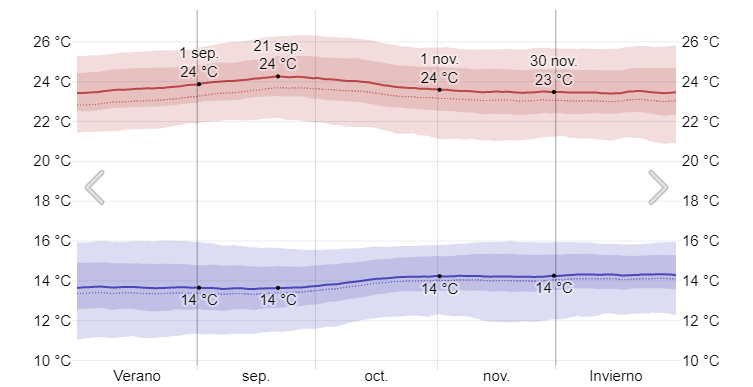 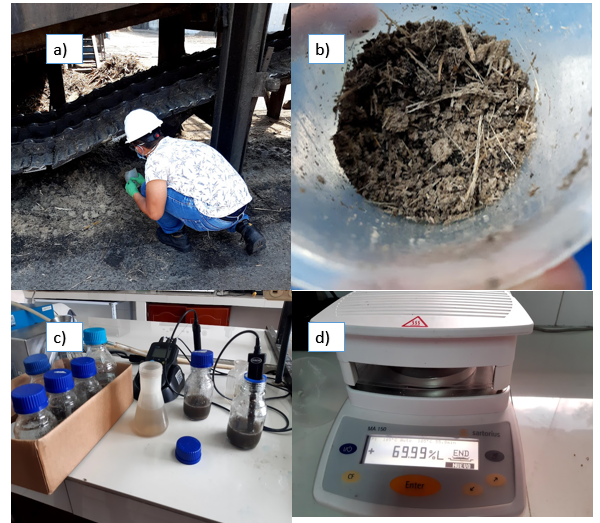 Registro de muestras
Bagazo
Humedad
68 ± 3 %
Tabla 5 . Características de submuestras
(Silvestri, 2018), (Moreno, 2013)
VERSIÓN: 1.0
RESULTADOS Y DISCUSIÓN
18
Mohos y Levaduras Aislados por Medios de Cultivo
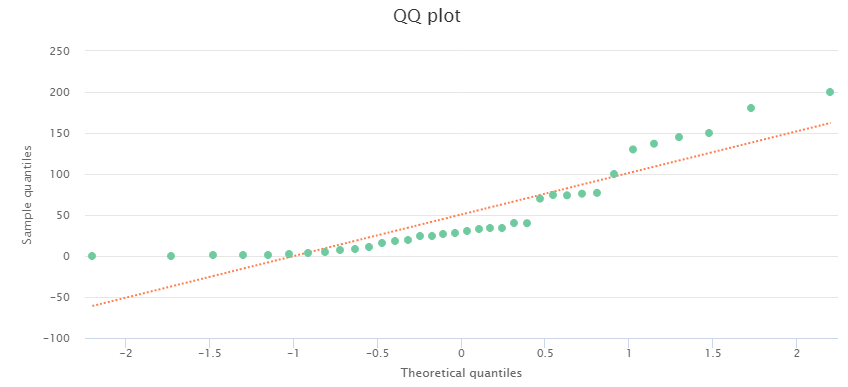 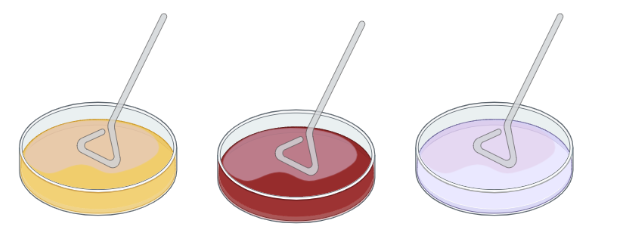 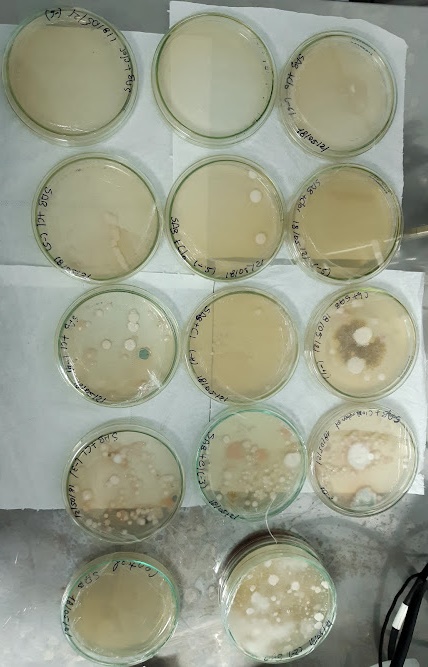 RBA
SDA
PDA
Shaphiro  (estadística W = 0.82984, p-value = 0.00006758)
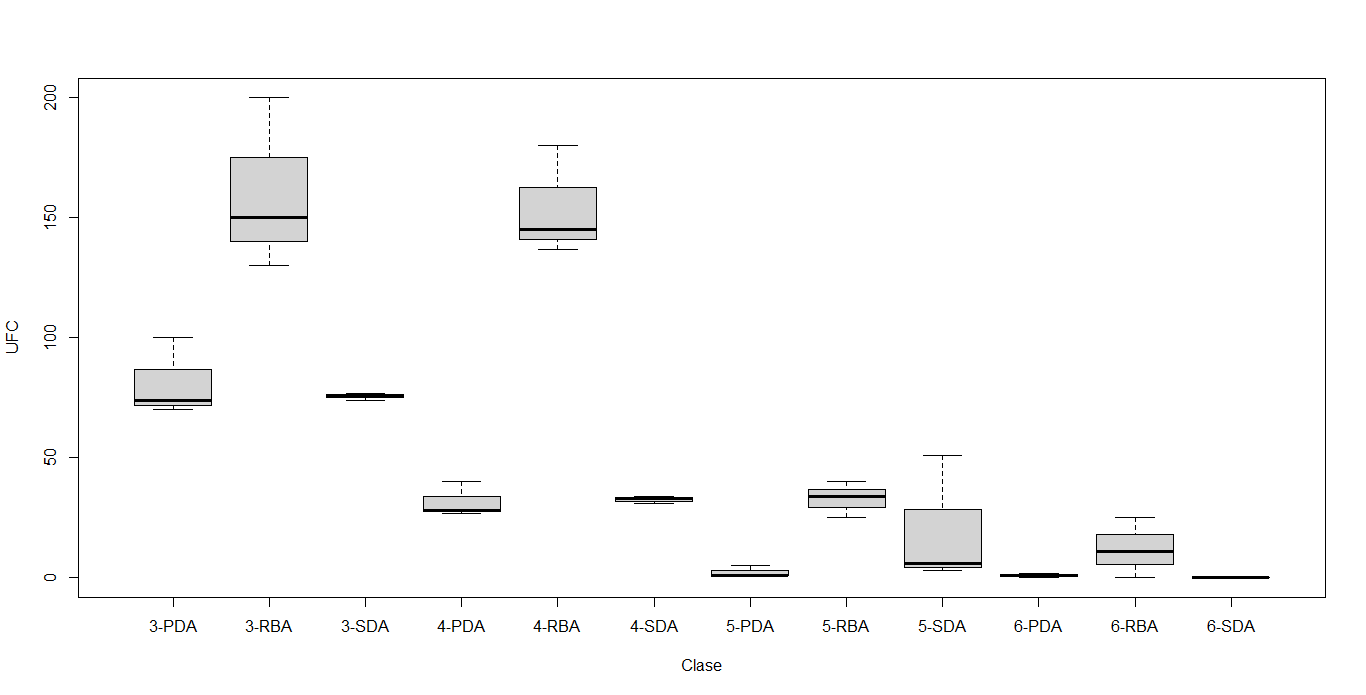 Fragmentación del micelio 
Ruptura de los grupos de esporas
Inhibición competitiva 
Factor humano, temperatura y pH
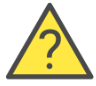 Kruskal-Wallis con resultados chi-squared = 32.123, df = 11 y p-value = 0.0007288
Tabla 6 . UFC totales
(Al-mohanna, 2017), (Zaky, 2016), (Ramírez & Velázquez, 2018)
VERSIÓN: 1.0
RESULTADOS Y DISCUSIÓN
19
Aislamiento de Levaduras.
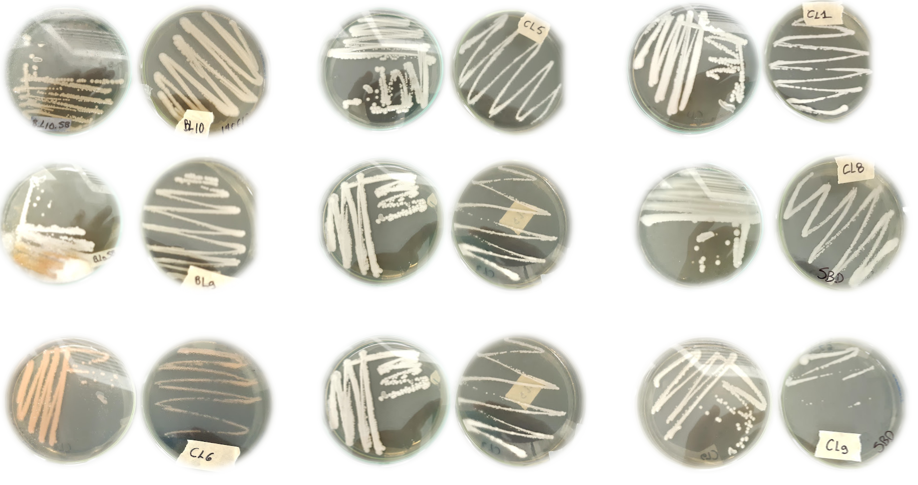 BL10
CL5
CL2
BL9
CL4
CL1
CL6
CL3
CL9
VERSIÓN: 1.0
RESULTADOS Y DISCUSIÓN
20
Descripción Morfológica de Levaduras.
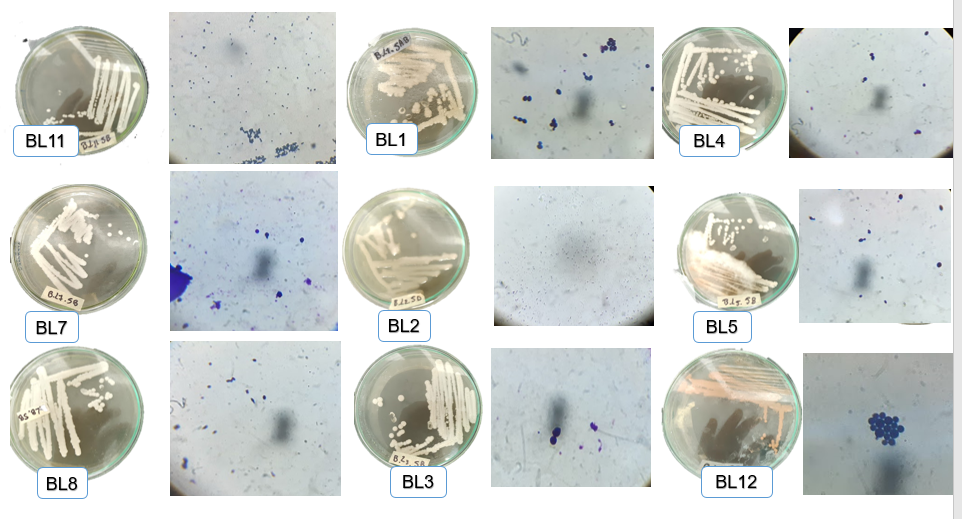 400x
400x
400x
Tabla 7 . Descripción Morfológica
(Reis et al., 2015), (Muggia et al., 2020).
VERSIÓN: 1.0
RESULTADOS Y DISCUSIÓN
21
Aislamiento de Mohos.
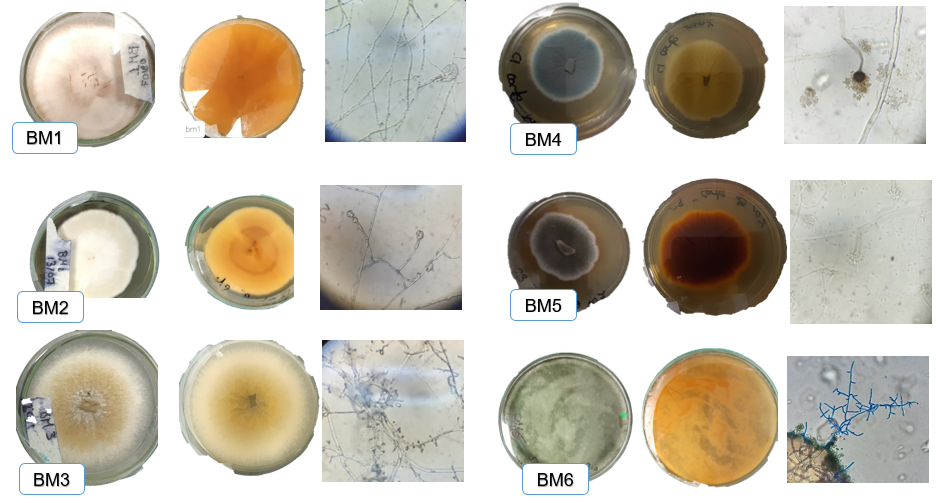 Fusarium sp.
Aspergillus sp.
Tabla 8 . Descripción Morfológica
Acremonium sp.
Aspergillus sp.
Linajes de hongos con gran especificidad.
 Caracteres morfológicos problemáticos, y pocos precisos.  
Hibridación, la especiación críptica, y la evolución convergente. 
Existe un número limitado de caracteres morfológicos.
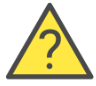 Paecilomyces sp.
Trichoderma sp.
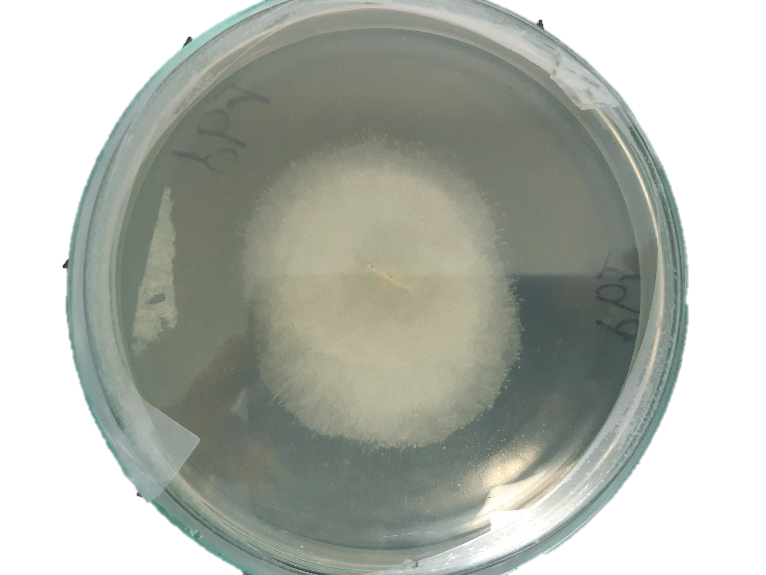 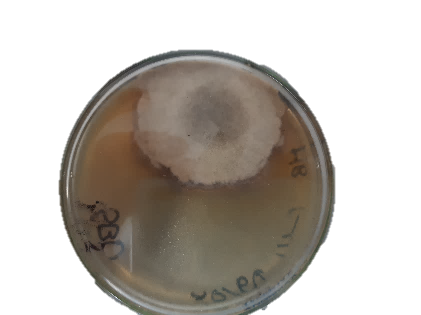 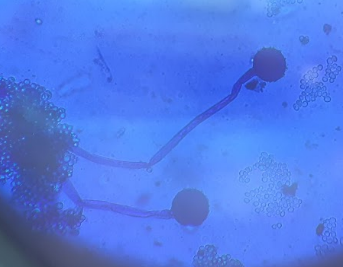 Rhizopus sp.
BM7
(Spatafora et al., 2016), (Cepeda et al., 2019), (Huzefa, 2017)
VERSIÓN: 1.0
RESULTADOS Y DISCUSIÓN
22
Extracción de ADN
Calidad de ADN
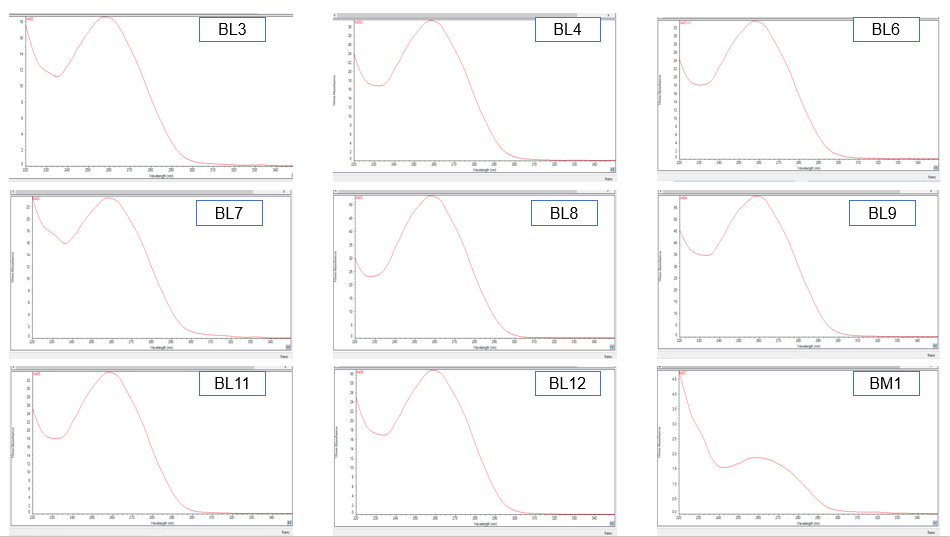 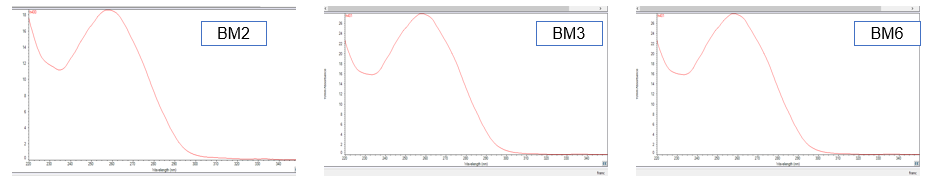 260/280 > 1,8 "pura"
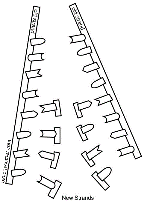 260/280 < 1,6 fenol, proteína
Espectro de absorción de 230 a 280 nm
(Lucena et al., 2016)
VERSIÓN: 1.0
RESULTADOS Y DISCUSIÓN
23
PCR y Electroforesis
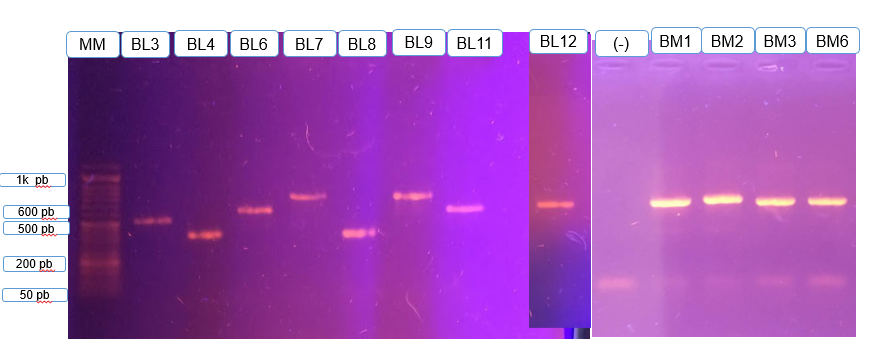 Presentan diferentes ritmos de evolución
Distintos niveles de mutación genética,
ITS genera cambios rápidamente y presenta una diferencia de nucleótidos mayor.
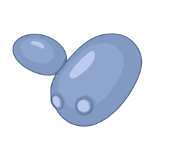 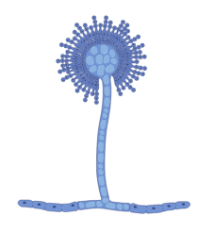 ITS no funciona bien en algunos géneros altamente especiosos
Poca variación interespecífica y la infraespecífica
Visualización en gel de agarosa 1% en el transiluminador UV del amplicón ITS1-ITS4.
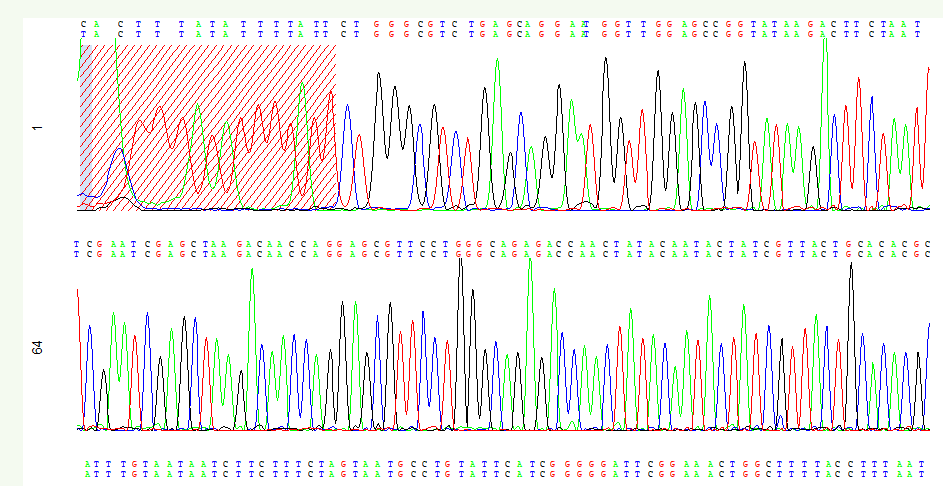 Secuenciación
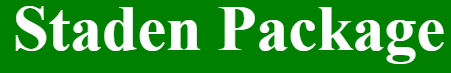 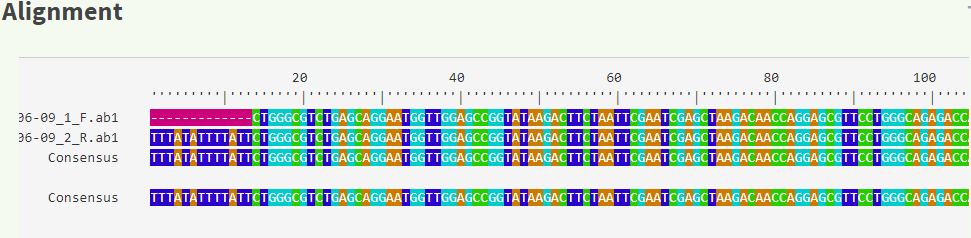 (Muggia et al., 2020), 
(Qvirist et al., 2016)
VERSIÓN: 1.0
RESULTADOS Y DISCUSIÓN
24
Búsqueda Blast de secuencias Homólogas
Árbol Filogenético de Máxima Verosimilitud
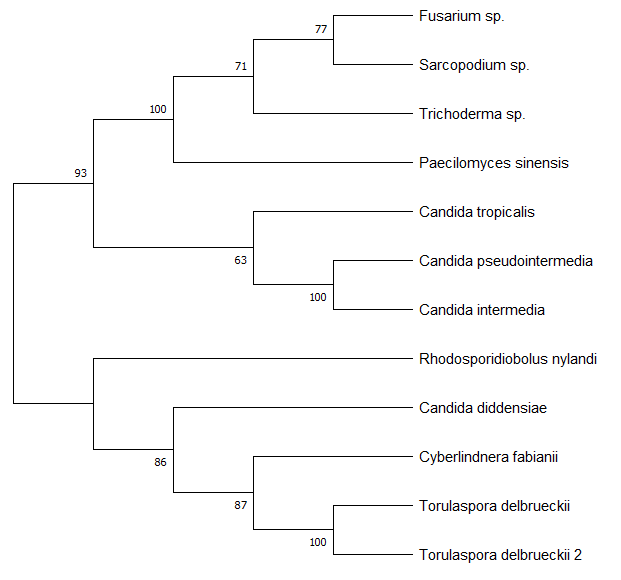 (Legodi et al., 2019), (Xu, 2016), (Vásquez et al., 2016)
VERSIÓN: 1.0
RESULTADOS Y DISCUSIÓN
25
Del material lignocelulósico de caña de azúcar (Saccharum officinarum L.) procedente del área de los molinos del Ingenio Azucarero del Norte, se pueden aislar e identificar molecularmente mohos y levaduras
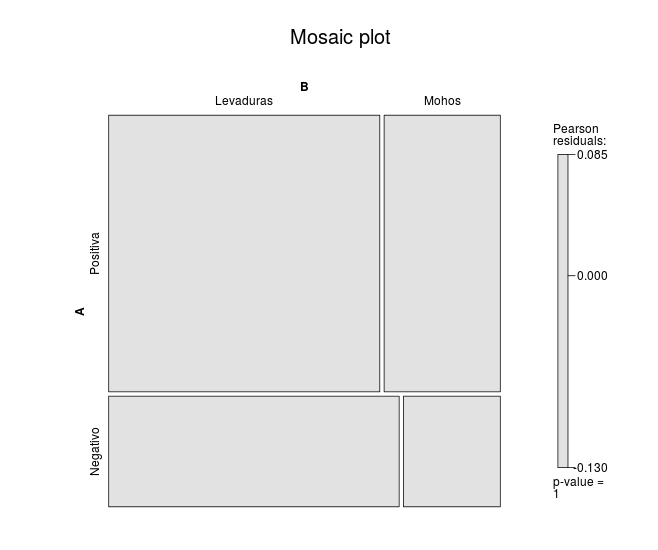 La prueba de test exacto de Fisher p-value = 0.0101 nos indica que se rechaza la hipótesis nula (p-valor< nivel de significancia) e inferimos que existe una relación entre los organismos que se pueden identificar por técnicas moleculares.
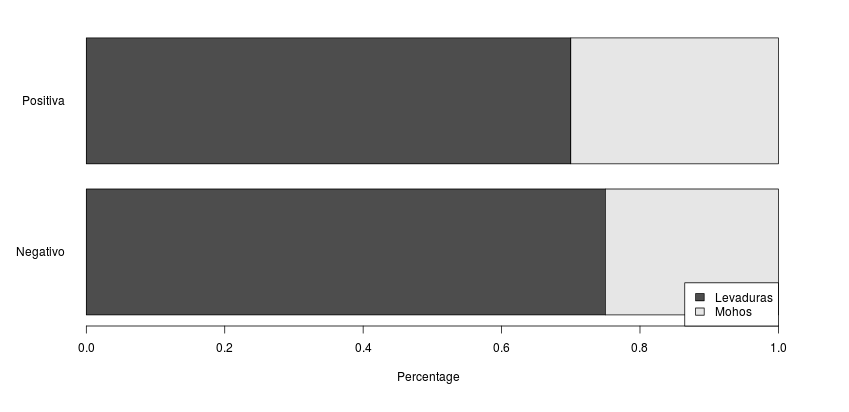 El estadístico “Cramer's V=0.837” indicando que tiene una relación elevada el uso del Barcoding para identificar molecularmente, los mohos y levaduras presentes en el material lignocelulósico.
(Lukša et al., 2020), (Kiss 2012)
VERSIÓN: 1.0
CONCLUSIONES
26
VERSIÓN: 1.0
RECOMENDACIONES
27
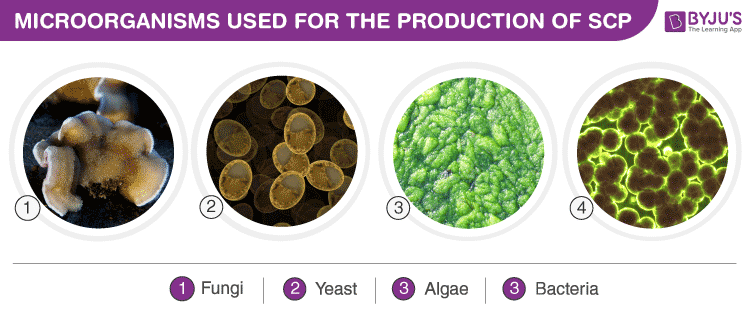 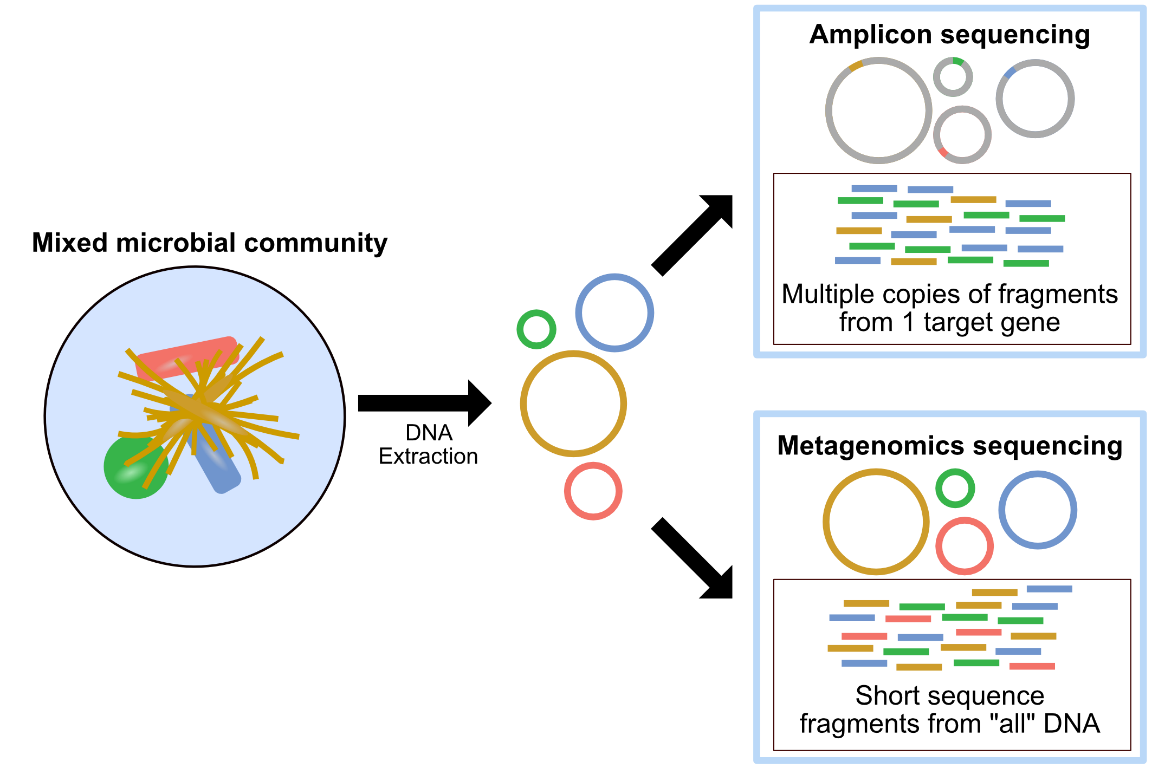 (Biju, 2015), (Parks et al. 2017)
VERSIÓN: 1.0
AGRADECIMIENTOS
28
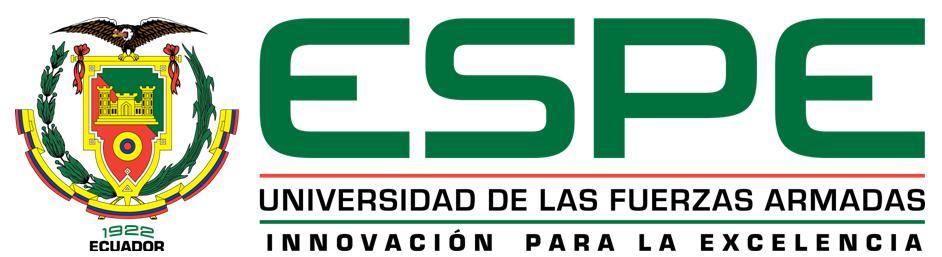 Dr. Luis Enrique Trujillo Toledo
Director del proyecto
Universidad de las Fuerzas Armadas ESPE - Ecuador

Ing. Rubén Guzmán
Director externo del proyecto
IANCEM – Ibarra, Ecuador



FAMILIA Y AMIGOS
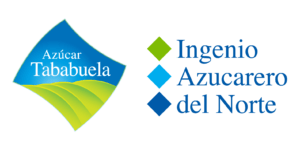 VERSIÓN: 1.0